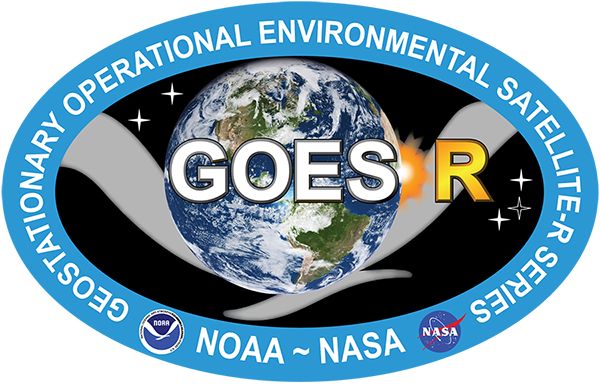 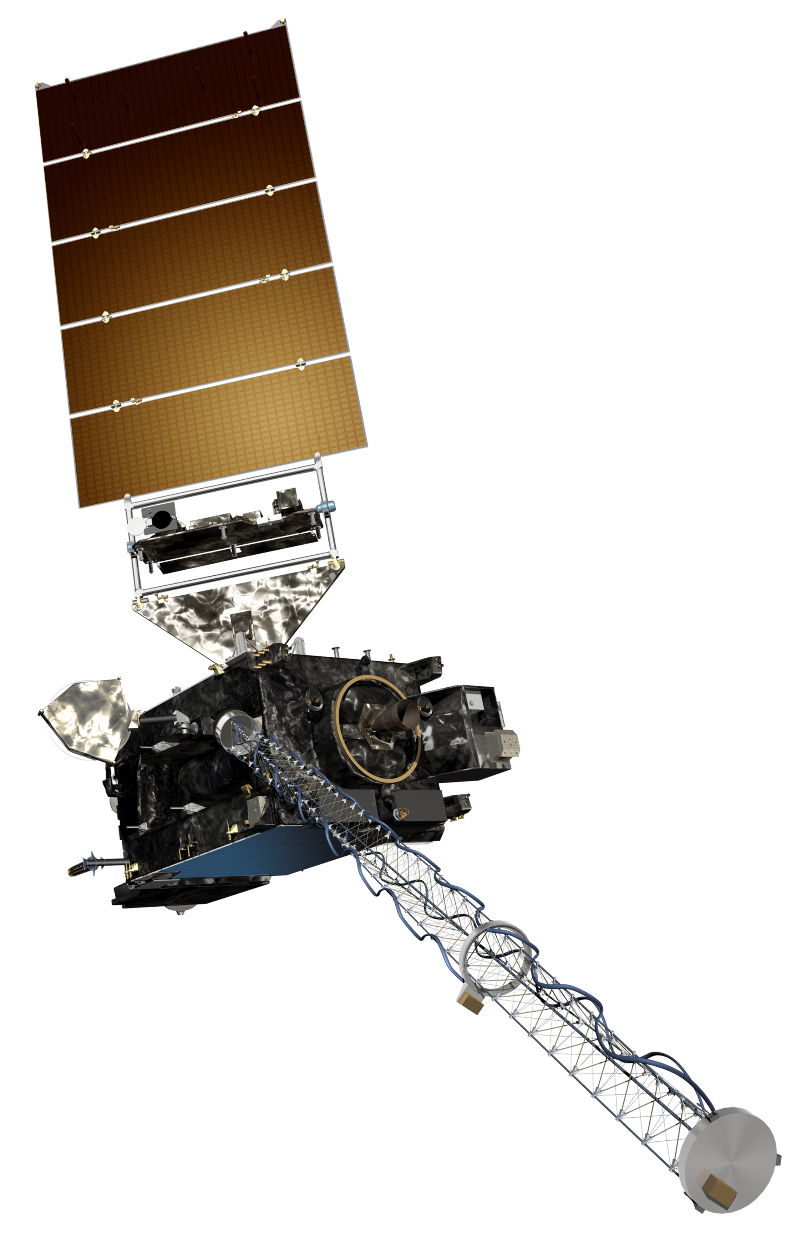 GOES-R Short Course 
Convective Weather Lab
Chris Schmidt
Researcher, CIMSS/SSEC/UW-Madison
IUGG 2019
8 July 2019
The Bands of ABI
The ABI band “cheat sheet”, aka primary uses (but not the only uses):
2
Convection in Oklahoma
I know, it isn’t Canada, but it illustrates the concepts discussed with the Ottawa tornadoes example.

It's March 23, 2019, and you have to give a forecast for that afternoon and evening for the Oklahoma City area. The radar is down, the model data is missing, but you do have some short loops ABI data from 18-20:37 UTC that day, CAPE, and an experimental daytime cloud phase distinction RGB (you can find a description of it here: http://rammb.cira.colostate.edu/training/visit/quick_guides/Day_Cloud_Phase_Distinction.pdf).

What is the short term convective weather forecast for Oklahoma City?
3
4
5
6
Daytime Cloud Phase RGB
Red: Longwave IR (more red = colder)
Green: Band 2 (0.64 μm) (more green = high reflectance)
Blue: Band 5 (1.6 μm) (more blue = high reflectance) 

This is useful for monitoring the cumulus cloud field leading up to and including convective initiation. Pure liquid cumulus clouds appear as cyan (high reflectance in the 0.64 μm and 1.6 μm bands, warm in the IR). As convection begins to initiate and ice develops in the cloud top, the blue component decreases as ice does not reflect as well in the 1.6 μm band, but the green component (0.64 μm) stays the same or increases. Red begins to increase as the temperature of the clouds decreases.
7
What Happened in OKC?
8